2023年08月06日
主日崇拜

教会聚会
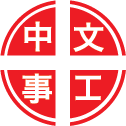 中文崇拜：每周日上午  9:30 , Baskin Chapel
中文主日學：每周日上午 11:00 , 教室2140B
  生命團契：每周五晚上  6:30 , 教室2103
请大家安静，预备心
復興聖潔
Revive Holiness
愛，我願意
I Receive Your Love
Psalms 詩篇
51:10-15
10 神阿，求你为我造清洁的心，使我里面重新有正直的灵。（正直或作坚定）。
11 不要丢弃我，使我离开你的面。不要从我收回你的圣灵。

10 Create in me a pure heart, O God, and renew a steadfast spirit within me.
11 Do not cast me from your presence or take your Holy Spirit from me.
12 求你使我仍得救恩之乐，赐我乐意的灵扶持我。
13 我就把你的道指教有过犯的人。罪人必归顺你。

12 Restore to me the joy of your salvation and grant me a willing spirit, to sustain me.
13 Then I will teach transgressors your ways, and sinners will turn back to you.
14 神阿，你是拯救我的神。求你救我脱离流人血的罪。我的舌头就高声歌唱你的公义。
15 主阿，求你使我嘴唇张开，我的口便传扬赞美你的话。

14 Save me from bloodguilt, O God, the God who saves me, and my tongue will sing of your righteousness.
15 O Lord, open my lips, and my mouth will declare your praise.
祈禱
Prayer
我全然獻上
This is My Offering
奉獻祈禱
Offertory Prayer
1 Samuel 撒母耳記上
16:1-13
1 耶和华对撒母耳说，我既厌弃扫罗作以色列的王，你为他悲伤要到几时呢？你将膏油盛满了角，我差遣你往伯利恒人耶西那里去。因为我在他众子之内，预定一个作王的。
2 撒母耳说，我怎能去呢？扫罗若听见，必要杀我。耶和华说，你可以带一只牛犊去，就说，我来是要向耶和华献祭。

1 The Lord said to Samuel, "How long will you mourn for Saul, since I have rejected him as king over Israel? Fill your horn with oil and be on your way; I am sending you to Jesse of Bethlehem. I have chosen one of his sons to be king."
2 But Samuel said, "How can I go? Saul will hear about it and kill me." The Lord said, "Take a heifer with you and say, 'I have come to sacrifice to the Lord .'
3 你要请耶西来吃祭肉，我就指示你所当行的事。我所指给你的人，你要膏他。
4 撒母耳就照耶和华的话去行。到了伯利恒，那城里的长老都战战兢兢地出来迎接他，问他说，你是为平安来的吗？

3 Invite Jesse to the sacrifice, and I will show you what to do. You are to anoint for me the one I indicate."
4 Samuel did what the Lord said. When he arrived at Bethlehem, the elders of the town trembled when they met him. They asked, "Do you come in peace?"
5 他说，为平安来的，我是给耶和华献祭。你们当自洁，来与我同吃祭肉。撒母耳就使耶西和他众子自洁，请他们来吃祭肉。
6 他们来的时候，撒母耳看见以利押，就心里说，耶和华的受膏者必定在他面前。

5 Samuel replied, "Yes, in peace; I have come to sacrifice to the Lord . Consecrate yourselves and come to the sacrifice with me." Then he consecrated Jesse and his sons and invited them to the sacrifice.
6 When they arrived, Samuel saw Eliab and thought, "Surely the Lord 's anointed stands here before the Lord ."
7 耶和华却对撒母耳说，不要看他的外貌和他身材高大，我不拣选他。因为，耶和华不像人看人，人是看外貌。耶和华是看内心。
8 耶西叫亚比拿达从撒母耳面前经过，撒母耳说，耶和华也不拣选他。

7 But the Lord said to Samuel, "Do not consider his appearance or his height, for I have rejected him. The Lord does not look at the things man looks at. Man looks at the outward appearance, but the Lord looks at the heart."
8 Then Jesse called Abinadab and had him pass in front of Samuel. But Samuel said, "The Lord has not chosen this one either."
9 耶西又叫沙玛从撒母耳面前经过，撒母耳说，耶和华也不拣选他。
10 耶西叫他七个儿子都从撒母耳面前经过，撒母耳说，这都不是耶和华所拣选的。

9 Jesse then had Shammah pass by, but Samuel said, "Nor has the Lord chosen this one."
10 Jesse had seven of his sons pass before Samuel, but Samuel said to him, "The Lord has not chosen these."
11 撒母耳对耶西说，你的儿子都在这里吗？他回答说，还有个小的，现在放羊。撒母耳对耶西说，你打发人去叫他来。他若不来，我们必不坐席。
12 耶西就打发人去叫了他来。他面色光红，双目清秀，容貌俊美。耶和华说，这就是他，你起来膏他。

11 So he asked Jesse, "Are these all the sons you have?" "There is still the youngest," Jesse answered, "but he is tending the sheep." Samuel said, "Send for him; we will not sit down until he arrives."
12 So he sent and had him brought in. He was ruddy, with a fine appearance and handsome features. Then the Lord said, "Rise and anoint him; he is the one."
13 撒母耳就用角里的膏油，在他诸兄中膏了他。从这日起，耶和华的灵就大大感动大卫。撒母耳起身回拉玛去了。

13 So Samuel took the horn of oil and anointed him in the presence of his brothers, and from that day on the Spirit of the Lord came upon David in power. Samuel then went to Ramah.
今日證道

一颗纯正的心

A Real Heart

王牧师
默 祷
Prayerful Meditation
報 告
Announcements
BBC 中文事工通知
歡迎新朋友
Welcome New Friends
祝 福
Benediction
彼此問安
Greeting of Peace